CÓDIGOS CULTURALES
MGS. Edwin Antonio Acuña Checa
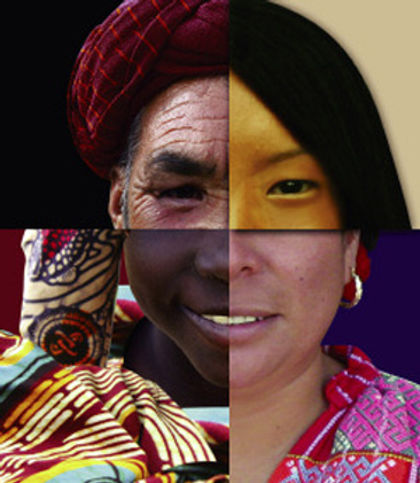 Códigos culturales y códigos simbólicos
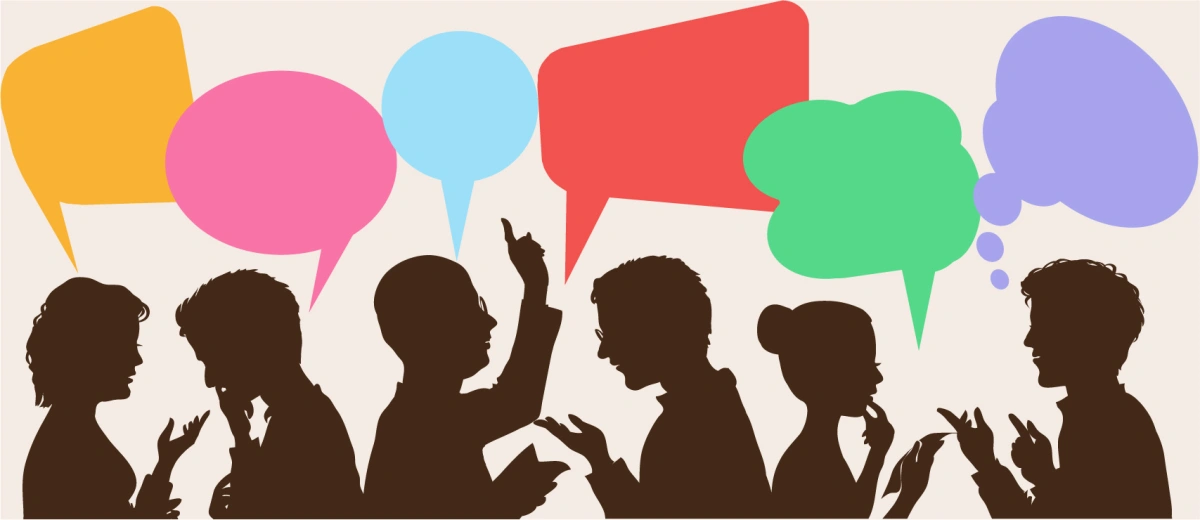 Códigos culturales
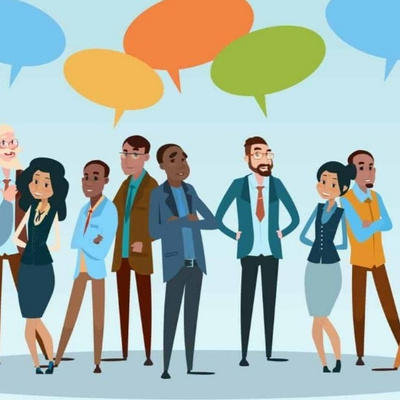 importancia de los códigos culturales
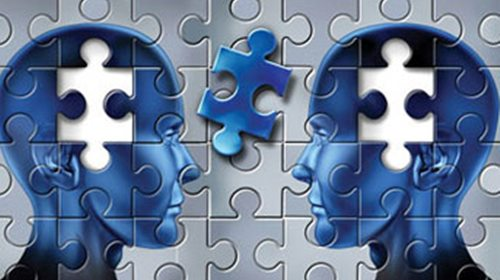 Códigos simbólicos
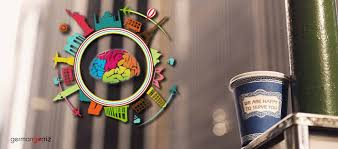 Tipos de códigos culturales
Tipos de códigos culturales
Tipos de códigos culturales
EL CONTEXTO
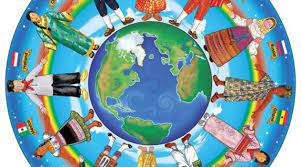 tipos de contexto
tipos de contexto
Influencia en la interpretación de mensajes
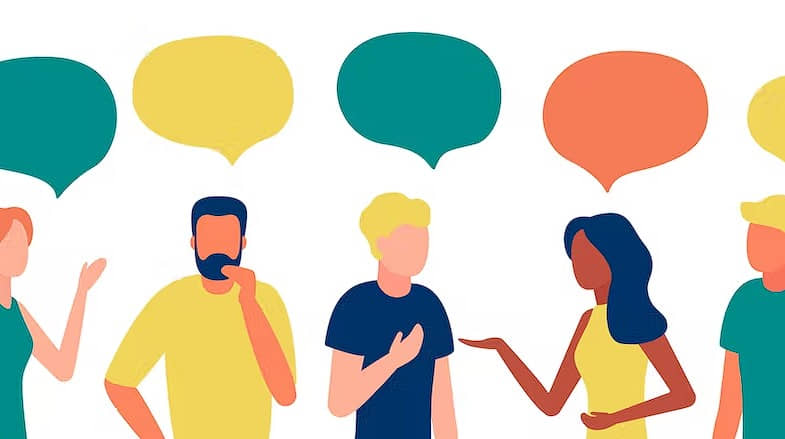 estrategias para mejorar la comunicación intercultural
estrategias para mejorar la comunicación intercultural
estrategias para mejorar la comunicación intercultural
Los imaginarios culturales
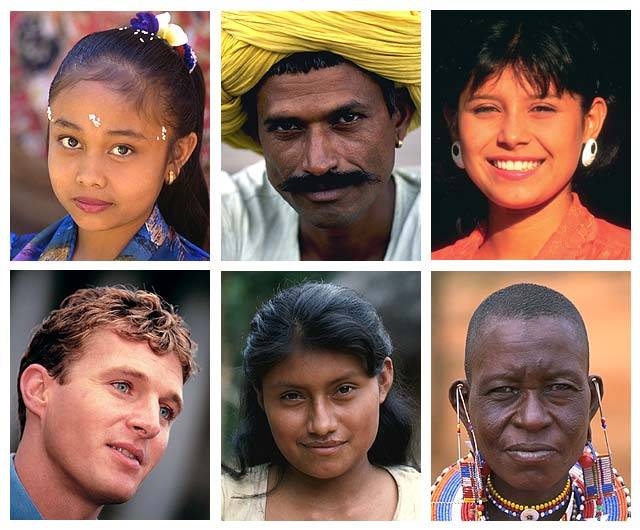 Imaginarios culturales y LA globalización
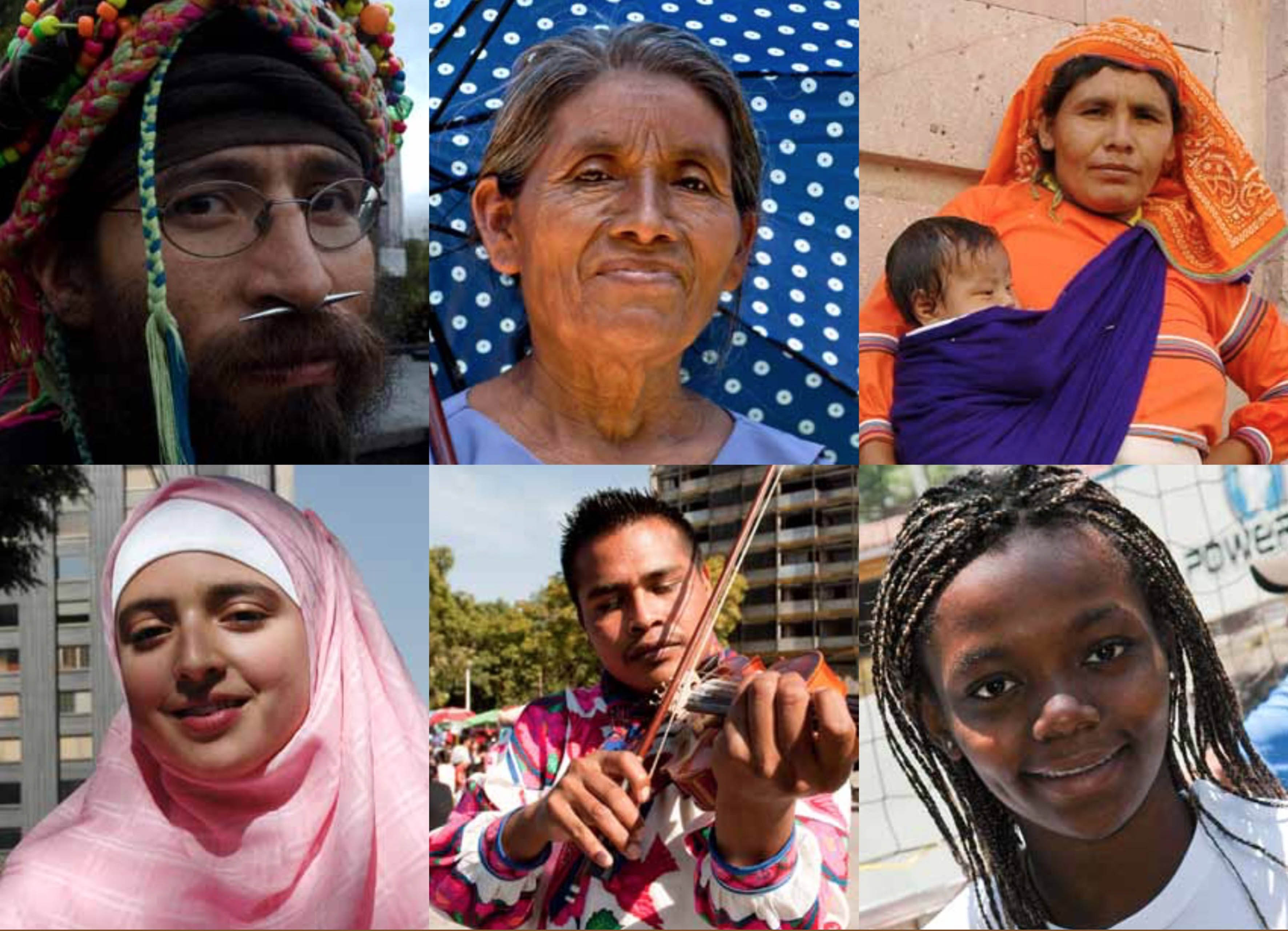 Los imaginarios culturales y los prejuicios
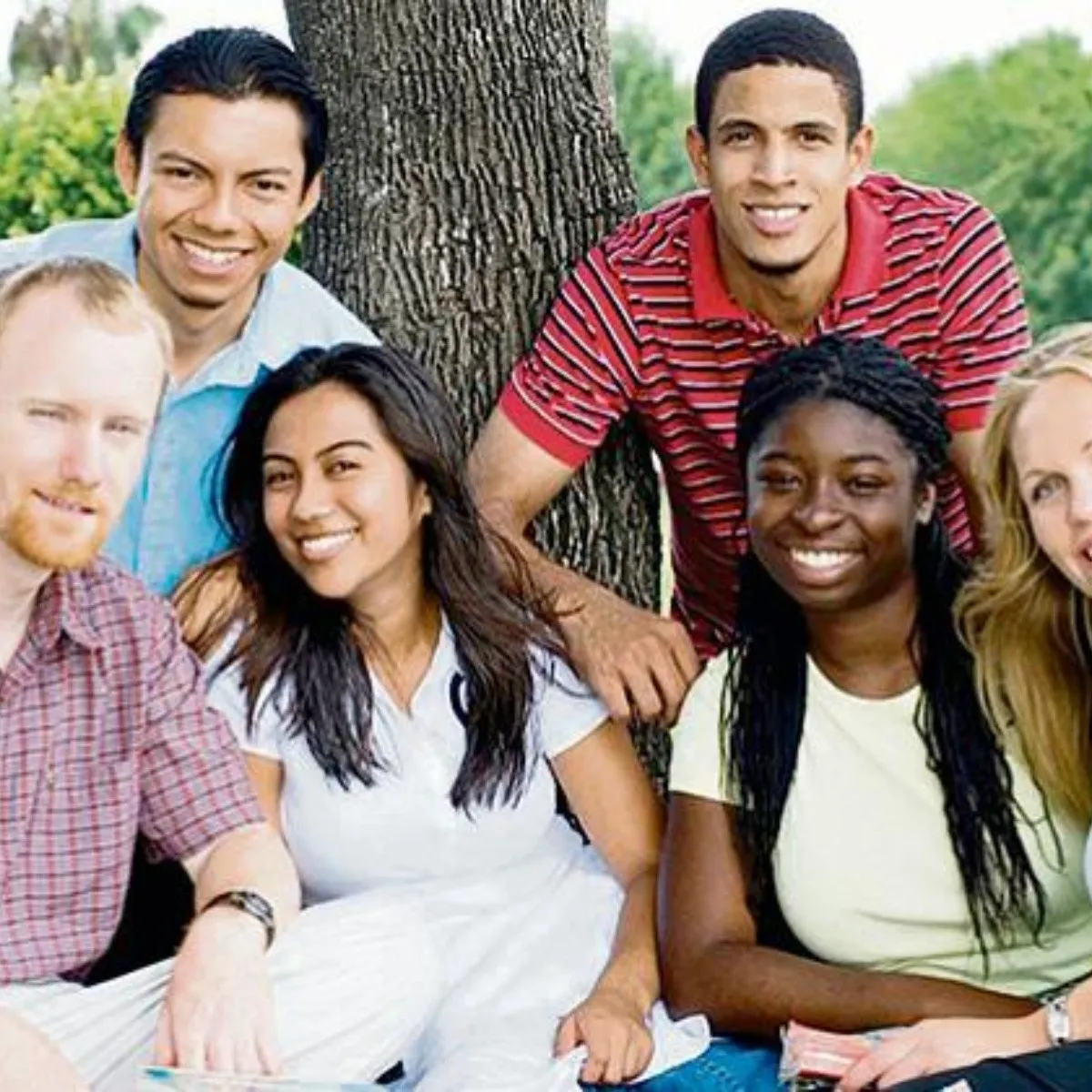